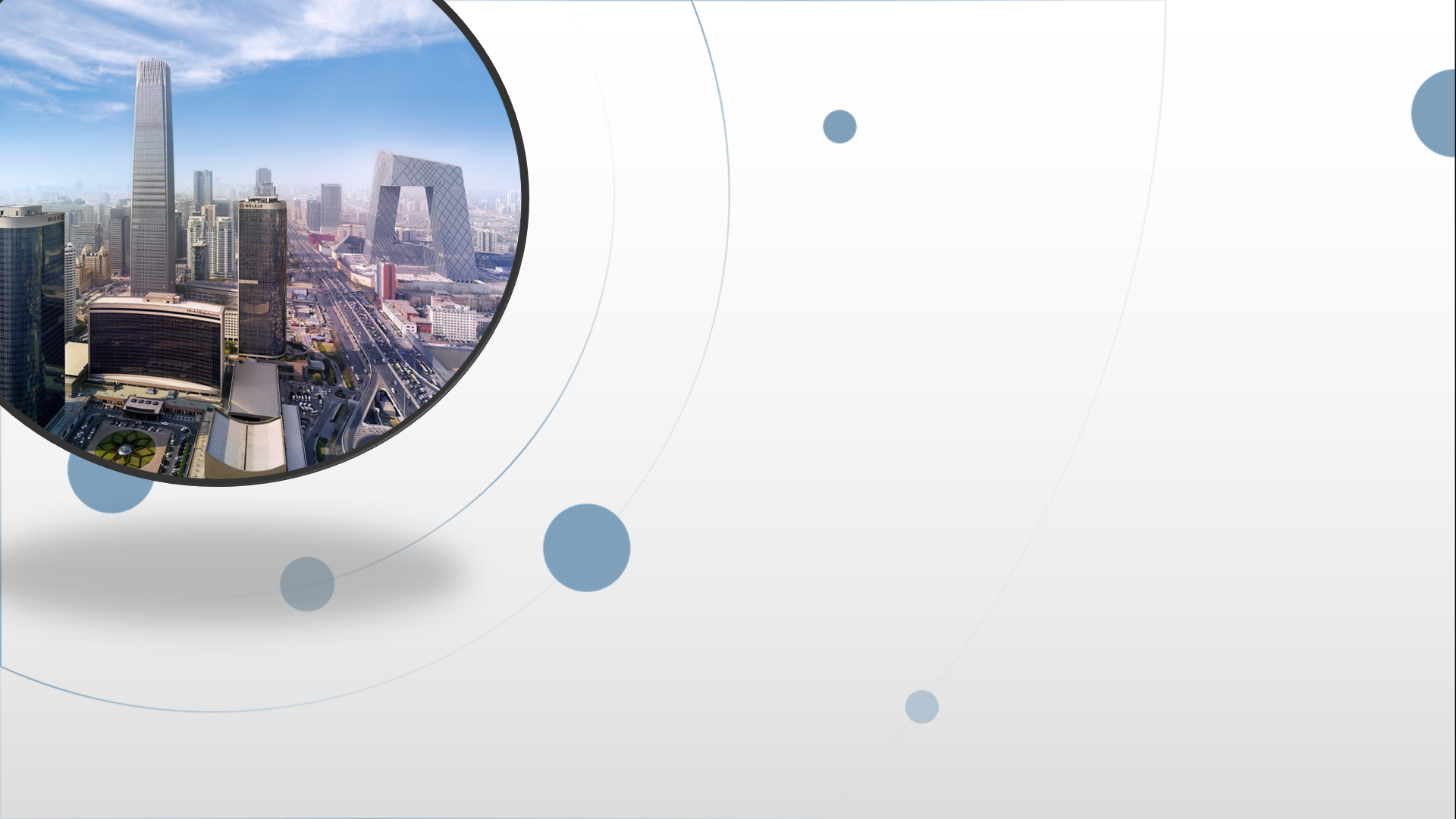 朝阳区线上课堂·高一年级语文
绘制《赤壁赋》中苏轼的情感变化过程思维导图
清华大学附属中学朝阳学校  朱娜
绘制思维导图整体思路
一、宏观梳理文脉，概括每部分的主要内容
二、体悟苏轼情感变化的过程
三、分析“情景理”之间的关系
一、宏观梳理文脉
第一段：苏子与客泛舟游于赤壁之下，赤壁夜景让他们有了羽化登仙的感觉。
第二段：苏子饮酒放歌的快乐和客人箫声的悲凉。
第三段：客感慨人生无常，自我渺小。
第四段：苏子对客的劝慰，全文重点阐释变与不变、短暂与永恒的关系，表达了自己对宇宙人生的哲理思考。
第五段：客转悲为喜，开怀畅饮，兴尽而眠。
二 、体悟苏轼情感变化的过程
1.找出文中直接表明作者情感的几个词语，思考在夜游赤壁的过程中，主客的感情发生了哪些变化？
于是饮酒乐甚（2） 苏子愀然（3）  客喜而笑（5）
文章先由清风明月之美写玩赏之“乐”，再以主客问答写历史人物的兴亡和现实苦闷的“悲”，阐明变与不变的道理，以寻求解脱，最后归于豁达乐观之“喜”。
2.苏轼是如何实现精神突围的？文中“客之三悲”的内容是什么？其间的议论层次是如何转换的？
“‘月明星稀，乌鹊南飞’，此非曹孟德之诗乎？西望夏口，东望武昌，山川相缪，郁乎苍苍，此非孟德之困于周郎者乎？方其破荆州，下江陵，顺流而东也，舳舻千里，旌旗蔽空，酾酒临江，横槊赋诗，固一世之雄也，而今安在哉？ 客亦知夫水乎？逝者如斯，而未尝往也；盖将自其变者而观之，则天地曾不能以一瞬；况吾与子渔樵于江渚之上，侣鱼虾而友麋鹿，驾一叶之扁舟，举匏樽以相属。寄蜉蝣于天地，渺沧海之一粟。哀吾生之须臾，羡长江之无穷。客亦知夫月乎？盈虚者如彼，而卒莫消长也。自其不变者而观之，则物与我皆无尽也，而又何羡乎？挟飞仙以遨游，抱明月而长终。知不可乎骤得，托遗响于悲风。”且夫天地之间，物各有主。苟非吾之所有，虽一毫而莫取。唯江上之清风，与山间之明月，耳得之而为声，目遇之而成色，取之无禁，用之不竭，是造物者之无尽藏也，而吾与子之所共适。
[Speaker Notes: 1.时光无情，世事无常
2.人之渺小，生命短暂
3.求而不得，失落无奈]
1.时光无情，世事无常 —— 天地一瞬

2.人之渺小，生命短暂 —— 物我无尽

3.求而不得，失落无奈 —— 一毫莫取
2.文中“客之三悲”的内容是什么？其间的议论层次是如何转换的？
   客主议论实为一体，反映苏轼思想的两个侧面。客之三悲：一由古(一世之雄)今(而今安在)历史对比生悲，一由人生短暂(寄蜉蝣、哀吾生)感触生悲，一由理想(挟飞仙、抱明月)现实(不可骤得)矛盾生悲。悲情层次转换的关键虚词：“况吾与子……”之“况”。苏子二论：“何羡”论(物与我皆无尽也，而又何羡乎)和“共适”论(惟江上之清风，与山间之明月……是造物者之无尽藏也，而吾与子之所共适)。议论层次转换的关键虚词：“且夫天地之间”之“且夫”。由此番议论可观照苏子内心世界及自我超脱情怀。议论文字于理中见景见情，尤其高妙。
3.技法学习
“情、景、理”融合
全文不论抒情还是议论，始终不离江上风光和赤壁故事。这就创造出一种情、景、理的融合，充满诗情画意而又寓含着人生哲理的艺术境界。文章第一段写景。以“清风徐来，水波不兴”“月出于东山之上，徘徊于斗牛之间”的如画美景引发苏子的感情抒发，与作者超然旷达的心境相映成趣，也为下文的抒情、议论奠定了基础。第三段客的议论，便以“托遗响于悲风”扣住风，作者虚无消极的人生观借助于具体的现实的自然物象表达了出来。第四段苏子反驳，起首就用“客亦知夫水与月乎”一句来针锋相对，随之以水和月作比譬，深入浅出地说明了事物具有变与不变两重性的道理。表现对生活的热爱，作者也是信手拈来，以“江上之清风，山间之明月”代表自然界美好的事物。全篇文章，议论使景物具有精妙的哲理内蕴，写景使哲理呈现生动可感的形象，而抒情又成了文章的内在脉络，三者融为一体，相得益彰，相映成趣。
归纳总结
思维导图
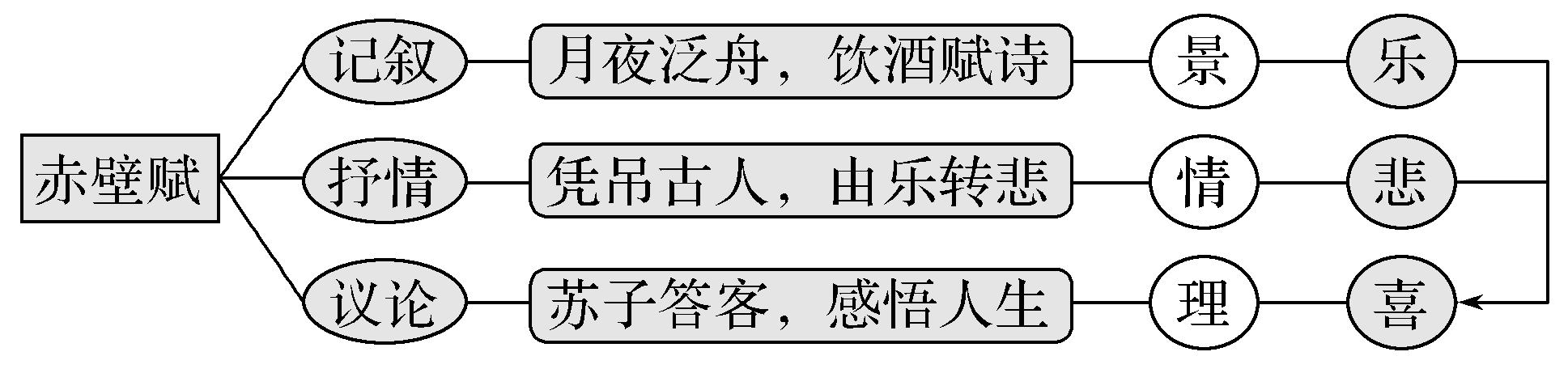 主旨探微
文章通过泛游赤壁的所见所闻，以及主客之间的相互辩驳，反映了作者由乐于山水到陷于苦闷，又由苦闷到解脱的思想过程，真实地表现了作者在“乌台诗案”遭到巨大的挫折后，精神突围的过程，表现了其虽身处逆境却仍然热爱生活的积极乐观的人生态度。
他的肉体虽然会死，他的精神在下一辈子，则可成为天空的星、地上的河，可以闪亮照明，可以滋润营养，因而维持众生万物。

——林语堂《苏东坡传》
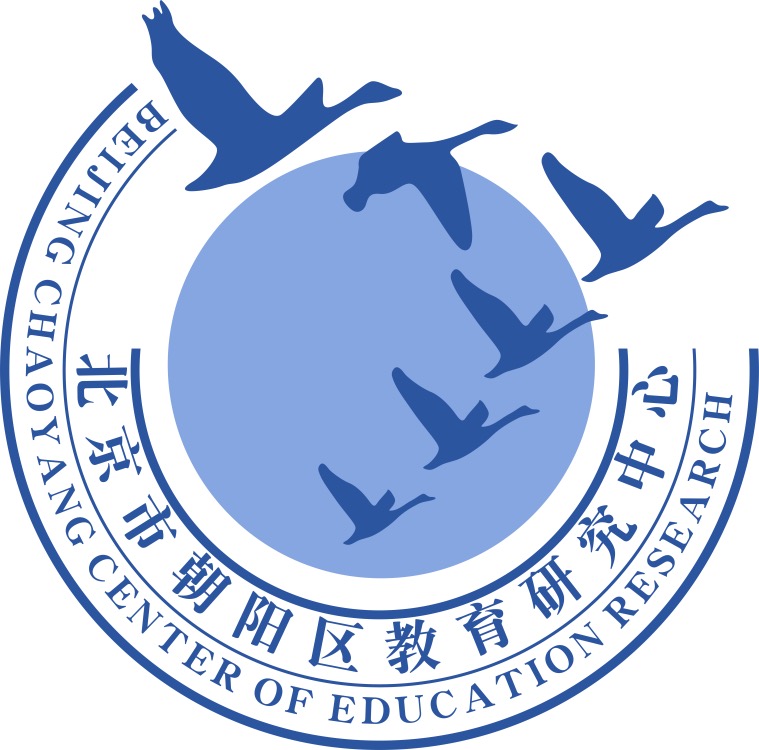 谢谢您的观看
北京市朝阳区教育研究中心  制作